Calendrier scolaire 2014-2015
Vous pouvez imprimer ce calendrier et l’utiliser comme un calendrier mural, ou copier la page d’un mois et l’ajouter à votre présentation.
Si vous souhaitez modifier l’apparence du calendrier, vous pouvez appliquer un nouveau modèle de conception.
Septembre 2014
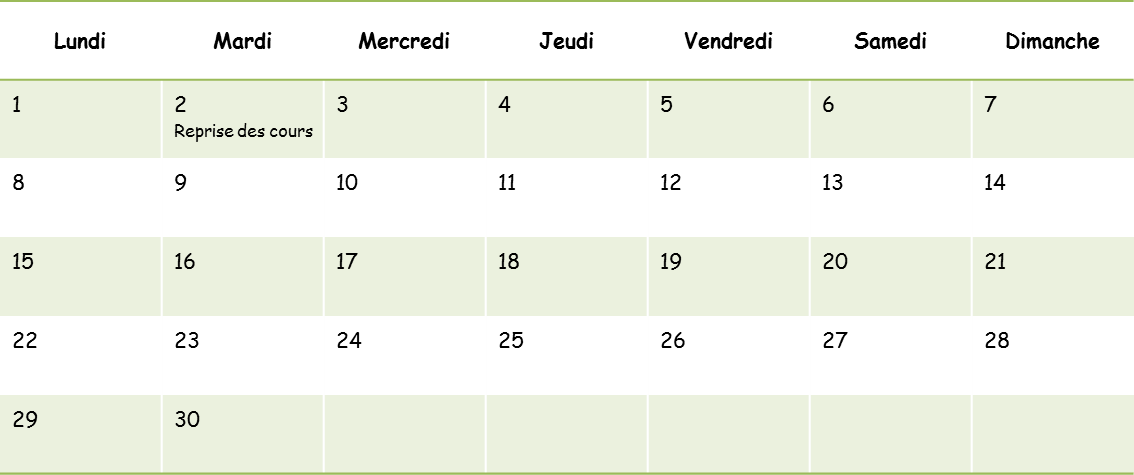 Zone A : Caen, Clermont-Ferrand, Grenoble, Lyon, Montpellier, Nancy-Metz, Nantes, Rennes, Toulouse  Zone B : Aix-Marseille, Amiens, Besançon, Dijon, Lille, Limoges, Nice, Orléans-Tours, Poitiers, Reims, Rouen, Strasbourg Zone C : Bordeaux, Créteil, Paris, Versailles
Octobre 2014
Zone A : Caen, Clermont-Ferrand, Grenoble, Lyon, Montpellier, Nancy-Metz, Nantes, Rennes, Toulouse  Zone B : Aix-Marseille, Amiens, Besançon, Dijon, Lille, Limoges, Nice, Orléans-Tours, Poitiers, Reims, Rouen, Strasbourg Zone C : Bordeaux, Créteil, Paris, Versailles
Novembre 2014
Zone A : Caen, Clermont-Ferrand, Grenoble, Lyon, Montpellier, Nancy-Metz, Nantes, Rennes, Toulouse  Zone B : Aix-Marseille, Amiens, Besançon, Dijon, Lille, Limoges, Nice, Orléans-Tours, Poitiers, Reims, Rouen, Strasbourg Zone C : Bordeaux, Créteil, Paris, Versailles
Décembre 2014
Zone A : Caen, Clermont-Ferrand, Grenoble, Lyon, Montpellier, Nancy-Metz, Nantes, Rennes, Toulouse  Zone B : Aix-Marseille, Amiens, Besançon, Dijon, Lille, Limoges, Nice, Orléans-Tours, Poitiers, Reims, Rouen, Strasbourg Zone C : Bordeaux, Créteil, Paris, Versailles
Janvier 2015
Zone A : Caen, Clermont-Ferrand, Grenoble, Lyon, Montpellier, Nancy-Metz, Nantes, Rennes, Toulouse  Zone B : Aix-Marseille, Amiens, Besançon, Dijon, Lille, Limoges, Nice, Orléans-Tours, Poitiers, Reims, Rouen, Strasbourg Zone C : Bordeaux, Créteil, Paris, Versailles
Février 2015
Zone A : Caen, Clermont-Ferrand, Grenoble, Lyon, Montpellier, Nancy-Metz, Nantes, Rennes, Toulouse  Zone B : Aix-Marseille, Amiens, Besançon, Dijon, Lille, Limoges, Nice, Orléans-Tours, Poitiers, Reims, Rouen, Strasbourg Zone C : Bordeaux, Créteil, Paris, Versailles
Mars 2015
Zone A : Caen, Clermont-Ferrand, Grenoble, Lyon, Montpellier, Nancy-Metz, Nantes, Rennes, Toulouse  Zone B : Aix-Marseille, Amiens, Besançon, Dijon, Lille, Limoges, Nice, Orléans-Tours, Poitiers, Reims, Rouen, Strasbourg Zone C : Bordeaux, Créteil, Paris, Versailles
Avril 2015
Zone A : Caen, Clermont-Ferrand, Grenoble, Lyon, Montpellier, Nancy-Metz, Nantes, Rennes, Toulouse  Zone B : Aix-Marseille, Amiens, Besançon, Dijon, Lille, Limoges, Nice, Orléans-Tours, Poitiers, Reims, Rouen, Strasbourg Zone C : Bordeaux, Créteil, Paris, Versailles
Mai 2015
Zone A : Caen, Clermont-Ferrand, Grenoble, Lyon, Montpellier, Nancy-Metz, Nantes, Rennes, Toulouse  Zone B : Aix-Marseille, Amiens, Besançon, Dijon, Lille, Limoges, Nice, Orléans-Tours, Poitiers, Reims, Rouen, Strasbourg Zone C : Bordeaux, Créteil, Paris, Versailles
Juin 2015
Zone A : Caen, Clermont-Ferrand, Grenoble, Lyon, Montpellier, Nancy-Metz, Nantes, Rennes, Toulouse  Zone B : Aix-Marseille, Amiens, Besançon, Dijon, Lille, Limoges, Nice, Orléans-Tours, Poitiers, Reims, Rouen, Strasbourg Zone C : Bordeaux, Créteil, Paris, Versailles
Juillet 2015
Zone A : Caen, Clermont-Ferrand, Grenoble, Lyon, Montpellier, Nancy-Metz, Nantes, Rennes, Toulouse  Zone B : Aix-Marseille, Amiens, Besançon, Dijon, Lille, Limoges, Nice, Orléans-Tours, Poitiers, Reims, Rouen, Strasbourg Zone C : Bordeaux, Créteil, Paris, Versailles
Août 2015
Zone A : Caen, Clermont-Ferrand, Grenoble, Lyon, Montpellier, Nancy-Metz, Nantes, Rennes, Toulouse  Zone B : Aix-Marseille, Amiens, Besançon, Dijon, Lille, Limoges, Nice, Orléans-Tours, Poitiers, Reims, Rouen, Strasbourg Zone C : Bordeaux, Créteil, Paris, Versailles